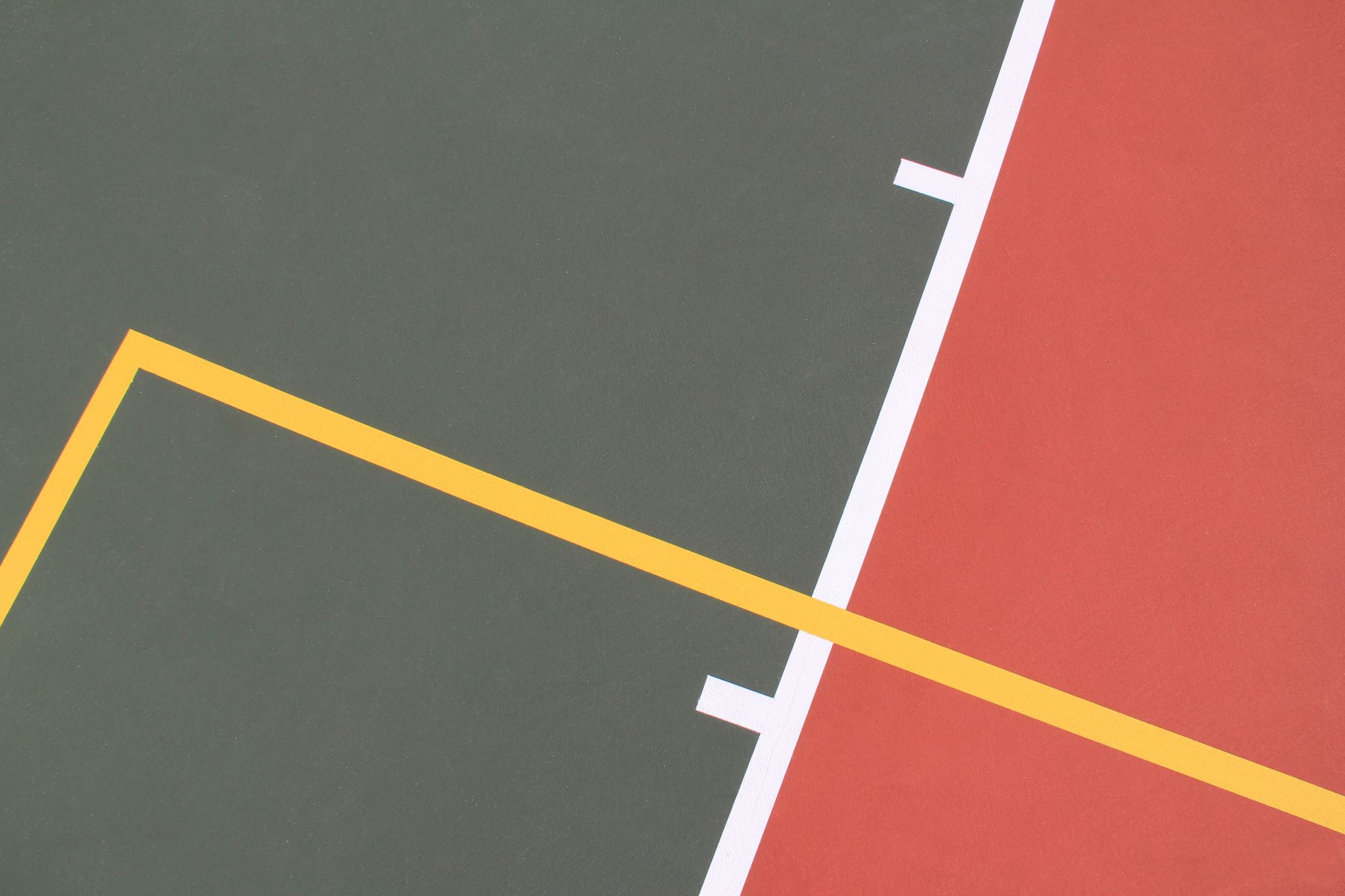 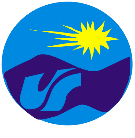 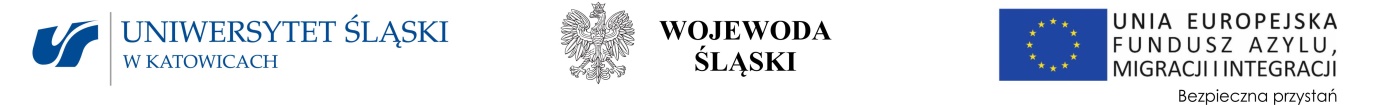 letnia szkoła języka, literatury i kultury polskiejiletni kurs dla lektorów-cudzoziemcóW
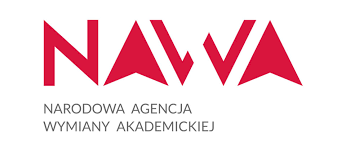 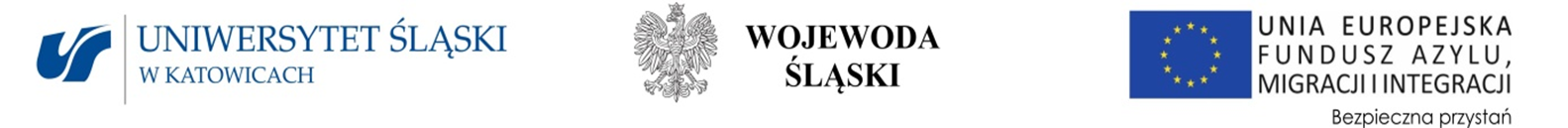 www.sjikp.us.edu.pl
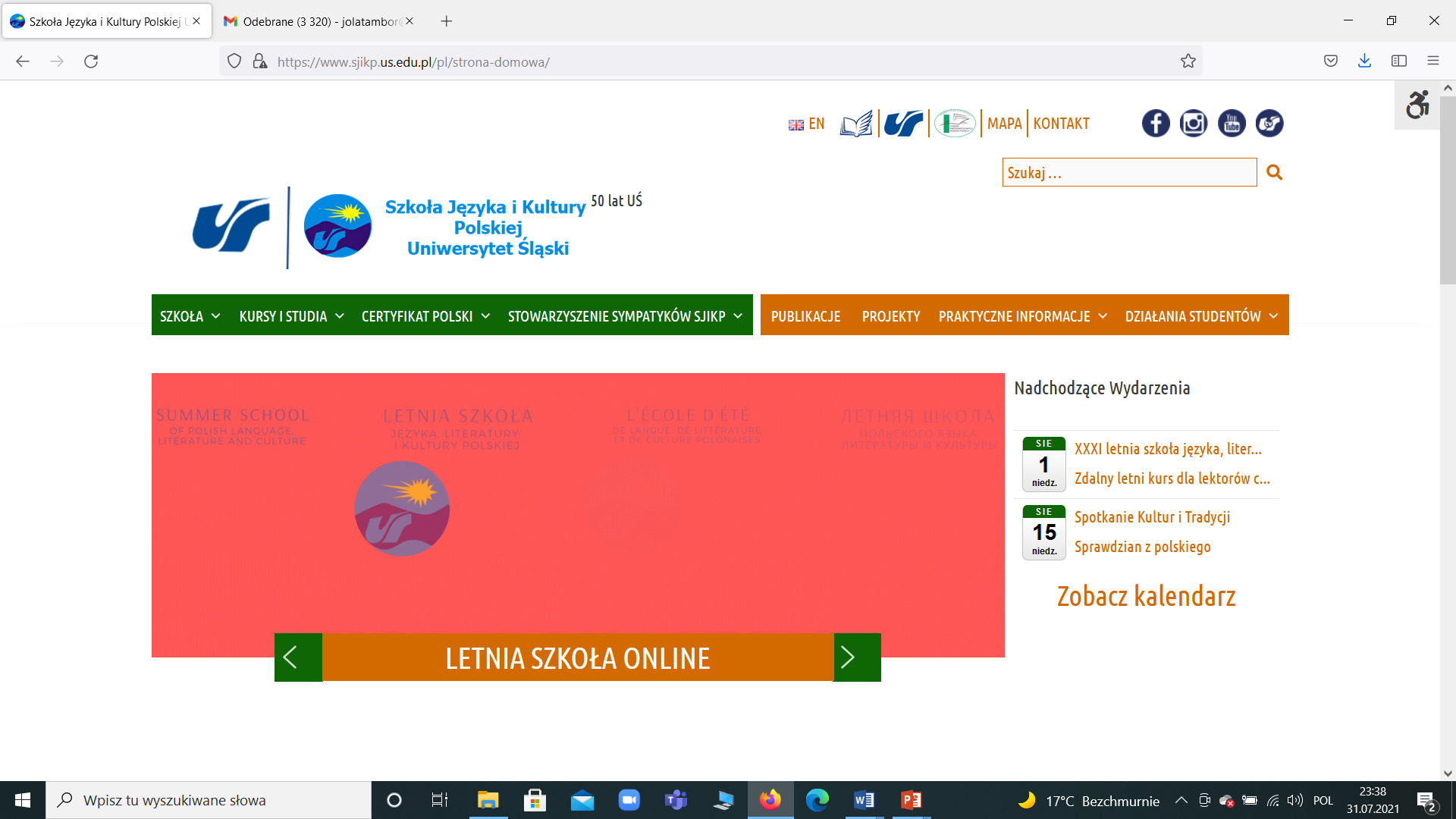 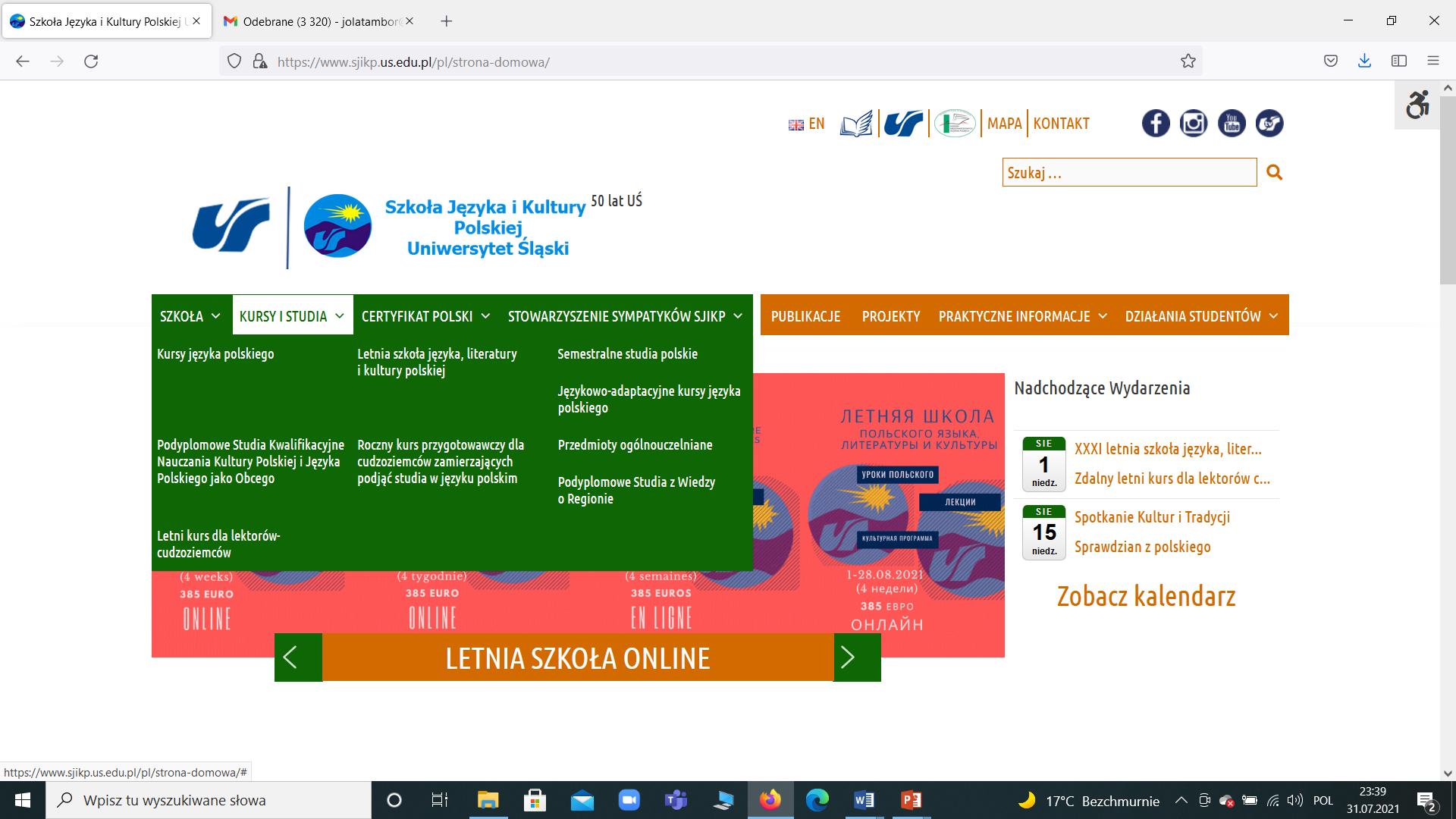 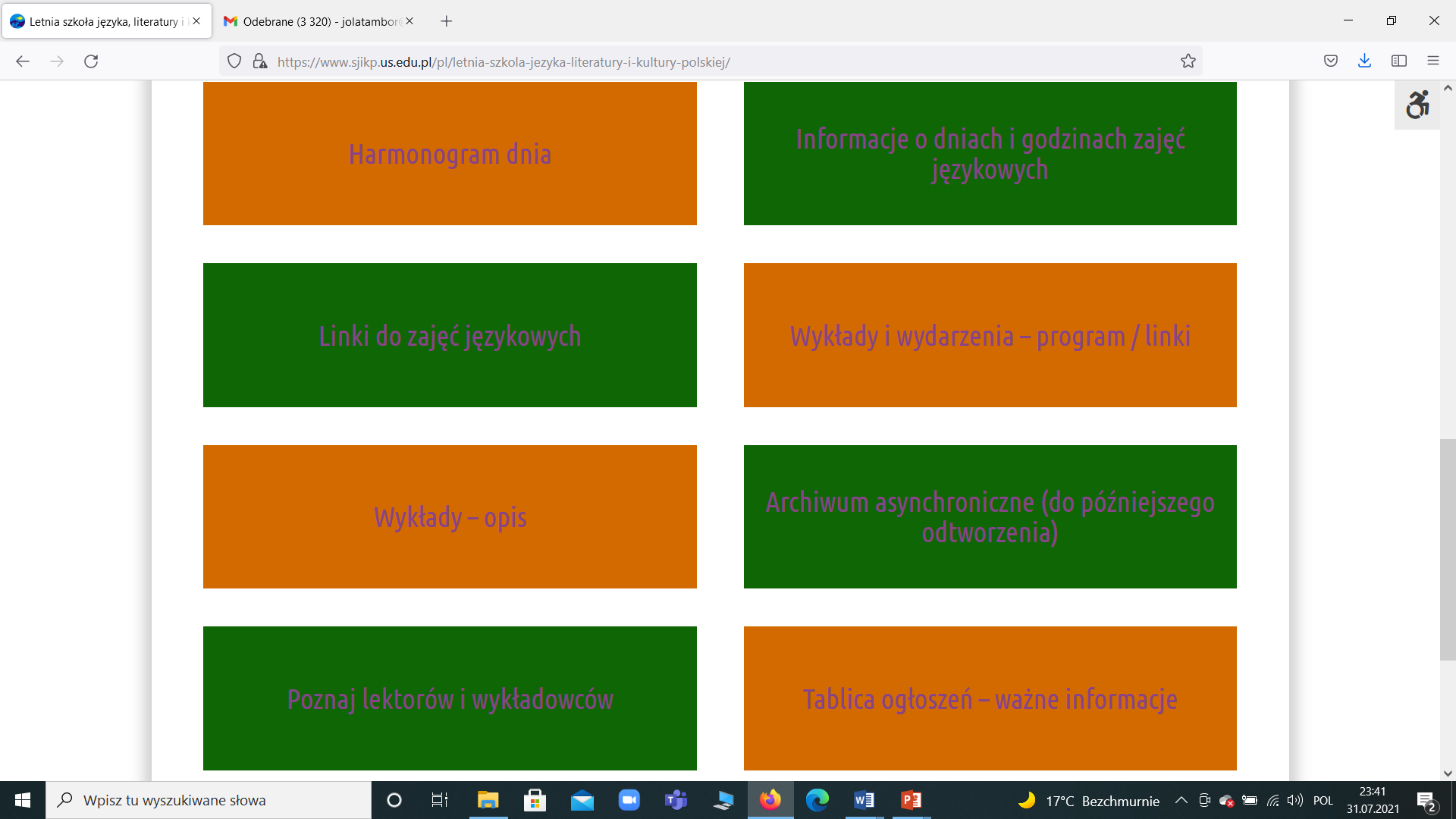 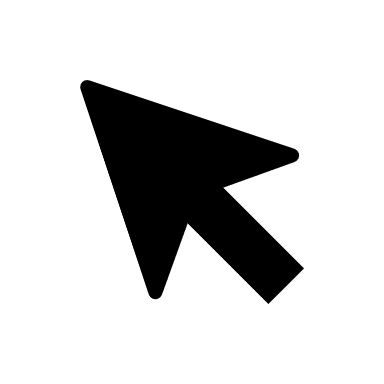 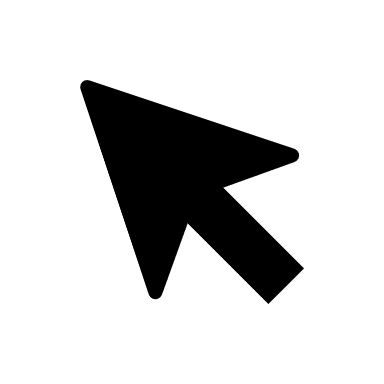 Tu będzie podział na grupy
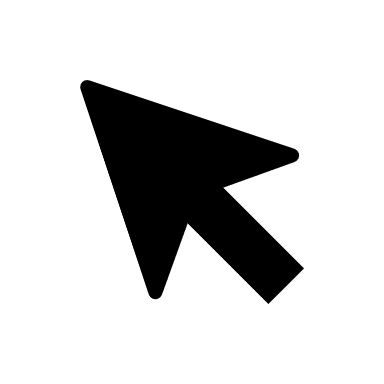 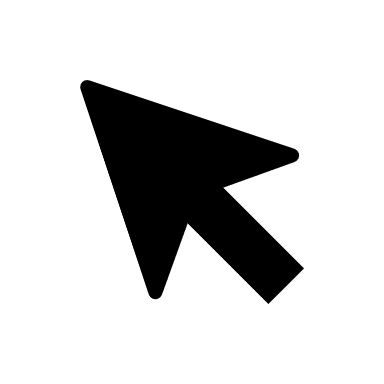 Here you will find groups division
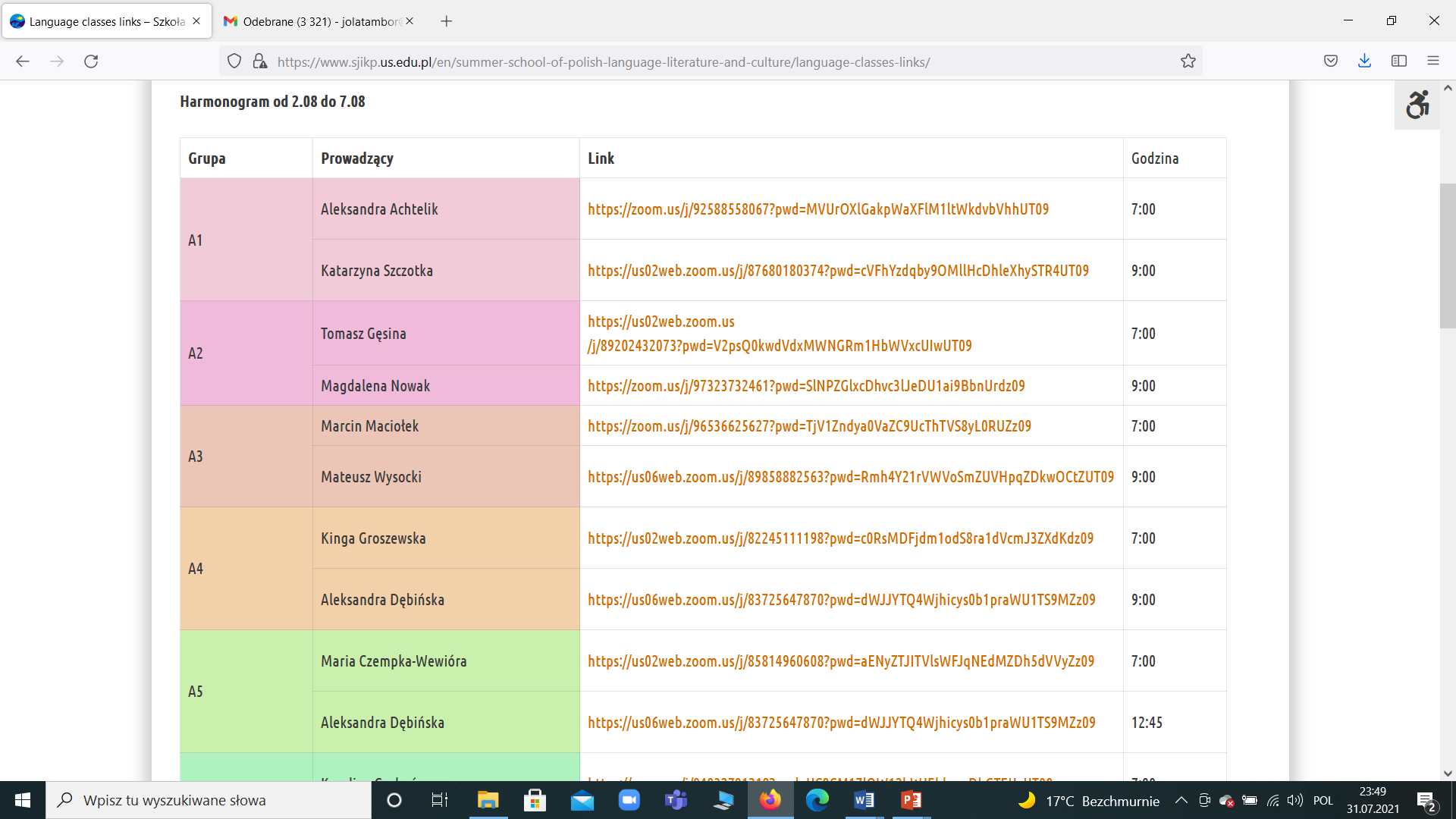 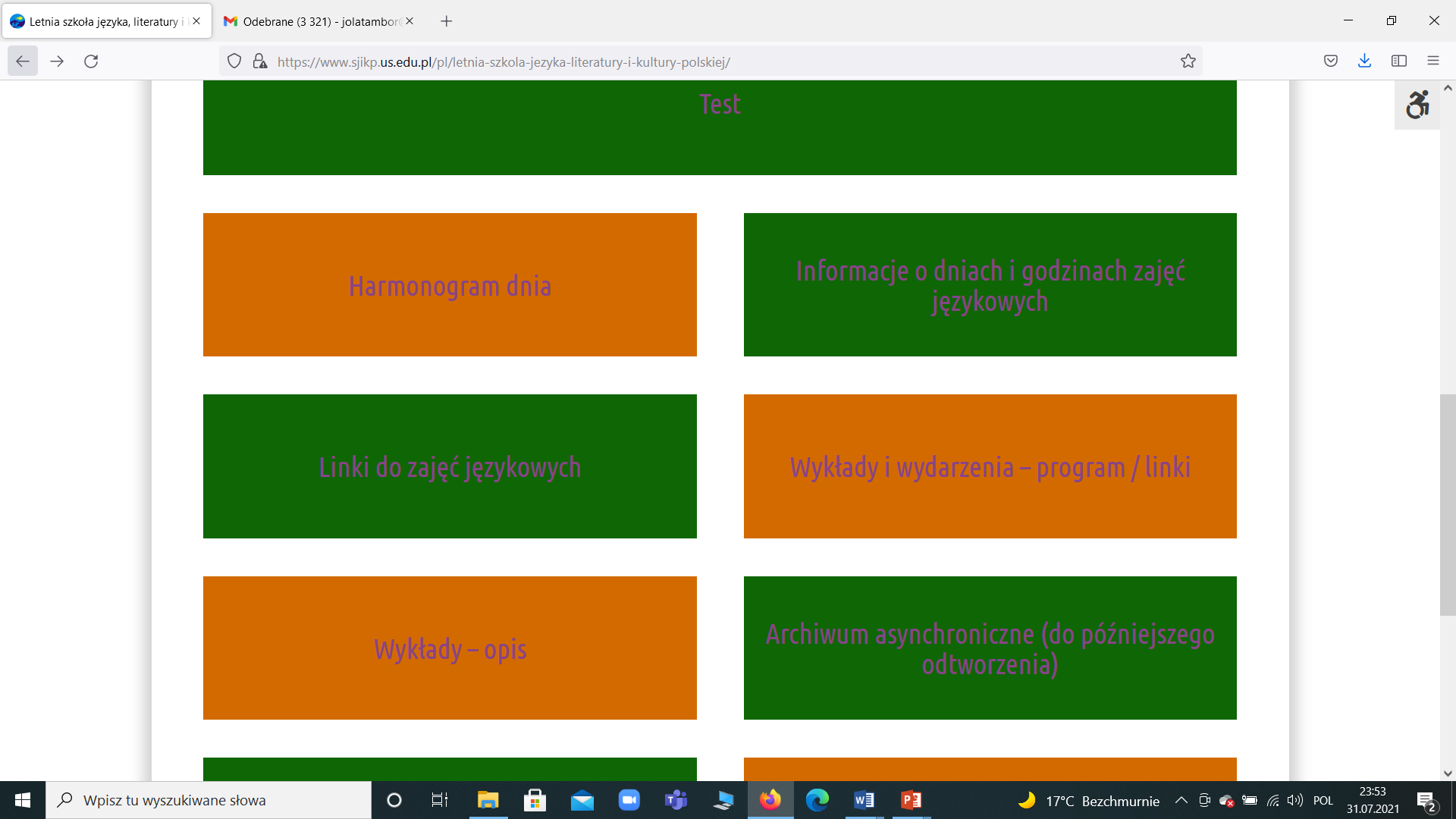 Lectures program - links
tu są interaktywne linki
opisy
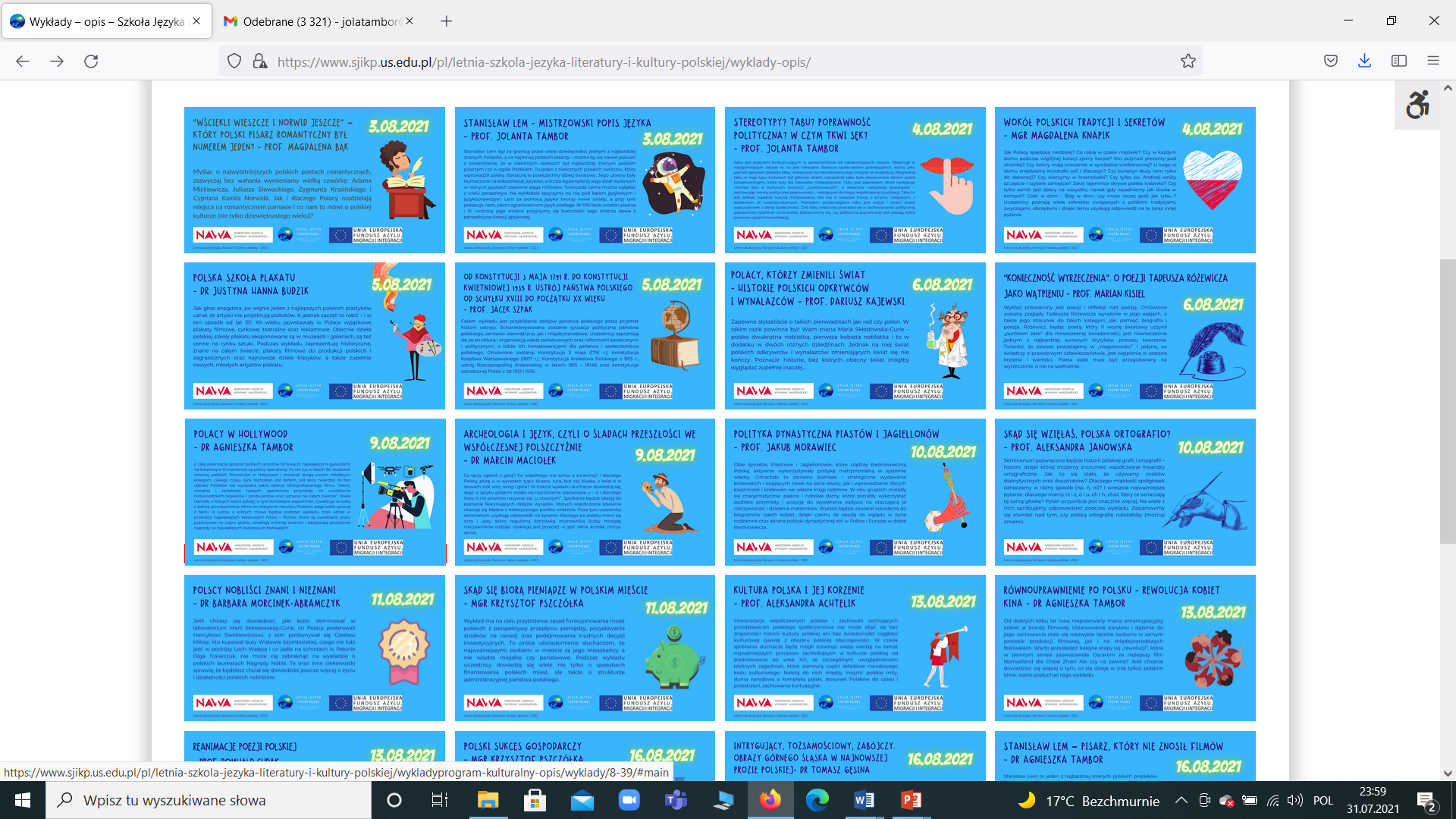 description
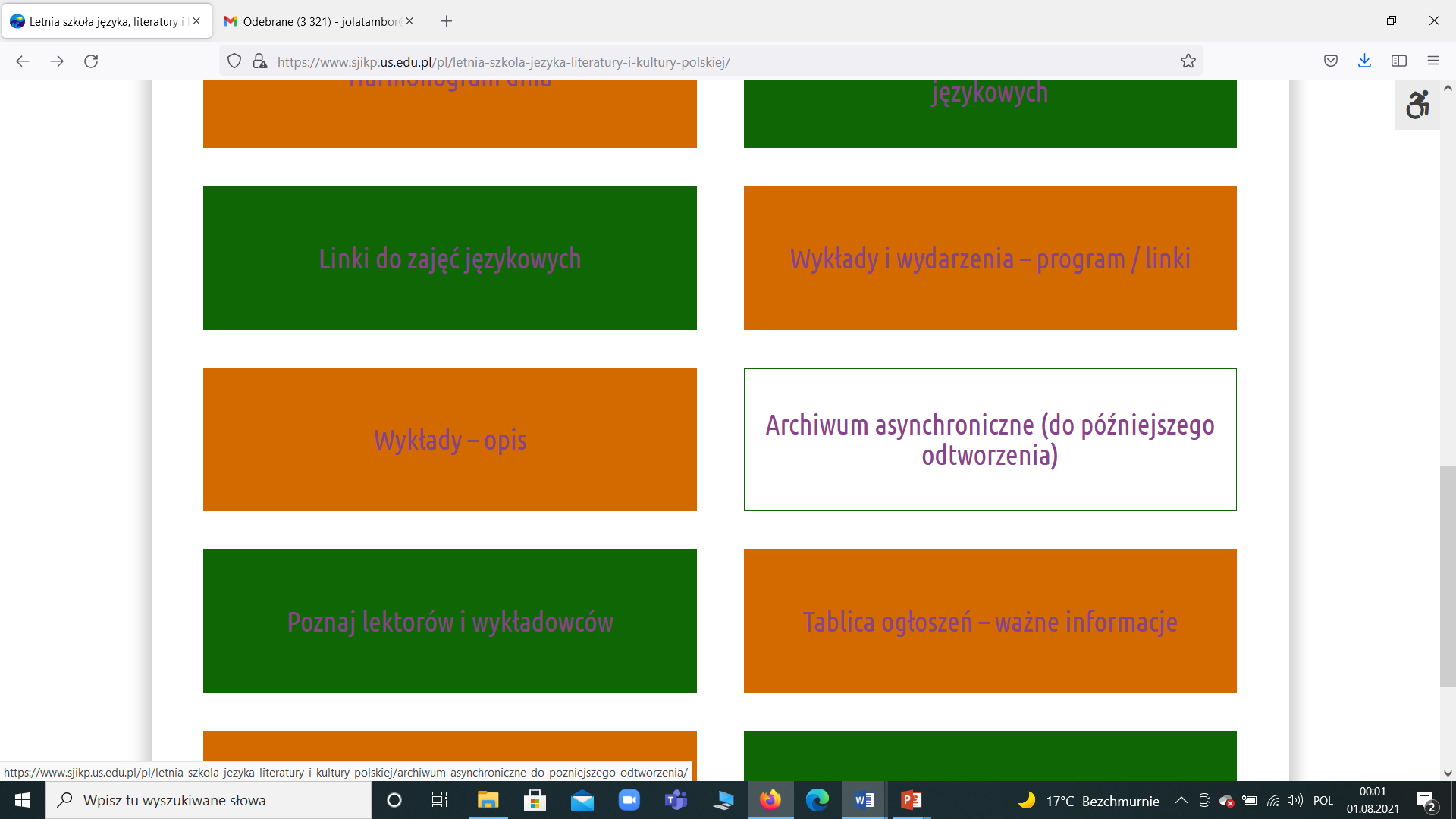 zajęcia asynchroniczne
w zakładce ARCHIWUM ASYNCHRONICZNE będą zgodnie z programem umieszczane materiały, które można obejrzeć w czasie podanym w programie, ale można je będzie też obejrzeć w dowolnym innym czasie
14.30-15.15
dyżur organizacyjny
14.15-15.15


16.45-17.45
KONSULTACJE
REGULAMIN
1.   Uczestnicy zdalnego letniego kursu NAWA podzieleni są na grupy według wyników osiągniętych w teście kwalifikacyjnym i według wybranych stref czasowych. Liczba wyborów stref nie jest równomierna, więc przynależność do grup pod względem poziomu językowego może być nieznacznie naruszona. Dopuszczamy zatem ewentualną zmianę strefy czasowej w sytuacjach dyskomfortowych dla uczestników.
2.   Zaliczenie zdalnego letniego kursu NAWA/FAMI/i in. wymaga 
    75% frekwencji na zajęciach obowiązkowych, czyli:
a)   co najmniej 45 godz. zajęć lektoratowych
b)   co najmniej 15 godz. zajęć kontaktowych – wykładach, seminariach, wydarzeniach kulturalnych
c)    co najmniej 15 godz. zajęć asynchronicznych
d)   co najmniej 2 wycieczek
Zachęcamy jednak do pełnego uczestnictwa we wszystkich zajęciach – systematyczność w uczeniu się języka i różnorodność doznań językowych jest bardzo istotna!
3.   Niewywiązanie się z obowiązku frekwencji może spowodować usunięcie z kursu.
4.   Soboty traktujemy jako dni zajęć. Zachęcamy do udziału w wydarzeniach niedzielnych, w tym w wycieczce, Sprawdzianie z Polskiego oraz Spotkaniu Kultur i Tradycji. Zajęcia te mogą również stanowić punkt frekwencyjny.
ciekawostkakonkurs
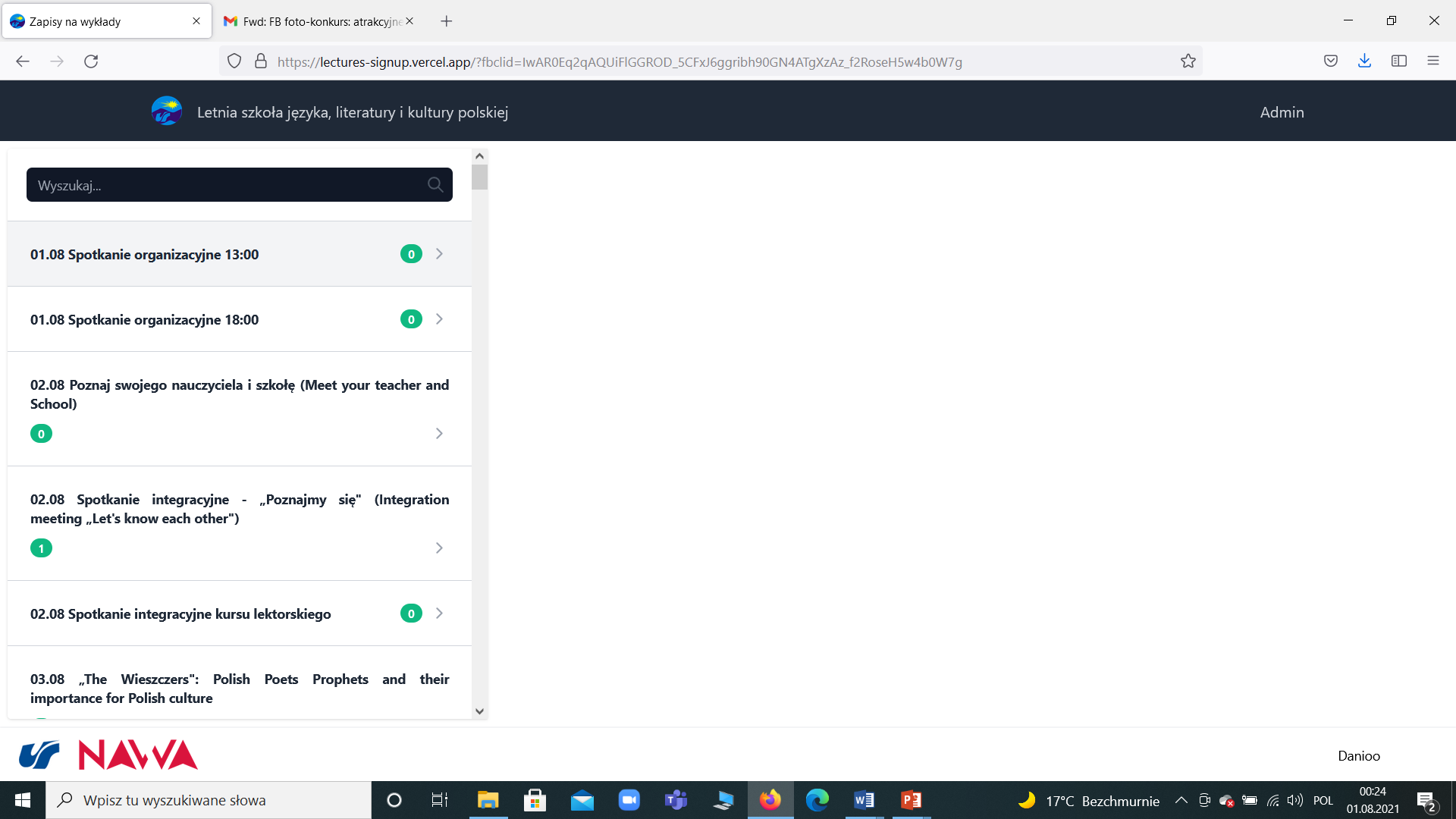 https://lectures-signup.vercel.app/?fbclid=IwAR0Eq2qAQUiFlGGROD_5CFxJ6ggribh90GN4ATgXzAz_f2RoseH5w4b0W7g
wspólna rejestracja!!!